Social Media, Libraries, and the Law
Thursday, March 17, 2011
Time: 12:00pm to 1:00pm
Speaker: Mary Minow
Agenda
Terms of Service: Flickr, Facebook, Twitter
Creating content
Protecting Library from User Content
Special Issues with Children
Social Media Policies
Terms of Service  Flickr, Facebook, Twitter etc
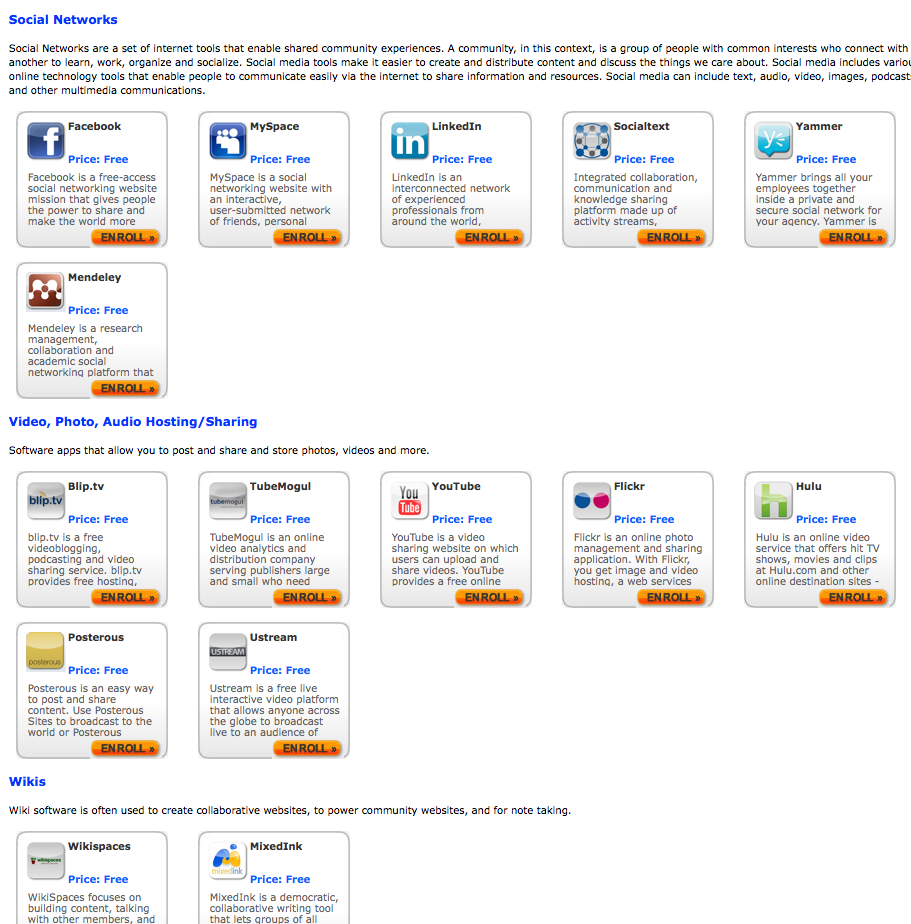 APPS.GOV
Federal government   negotiated 
	terms of service 
	amendments
Note: Twitter terms acceptable to U.S. General Services Administration
https://www.apps.gov/
https://forum.webcontent.gov/?page=TOS_agreements
Federal Model Terms of Service
No ads
No indemnification
Change governing law
Termination only for breach
Allow agency spiders
Modify user content – limited to format/display
No endorsement of products
etc.
http://go.usa.gov/liM
State and Local Governments  FACEBOOK
New!
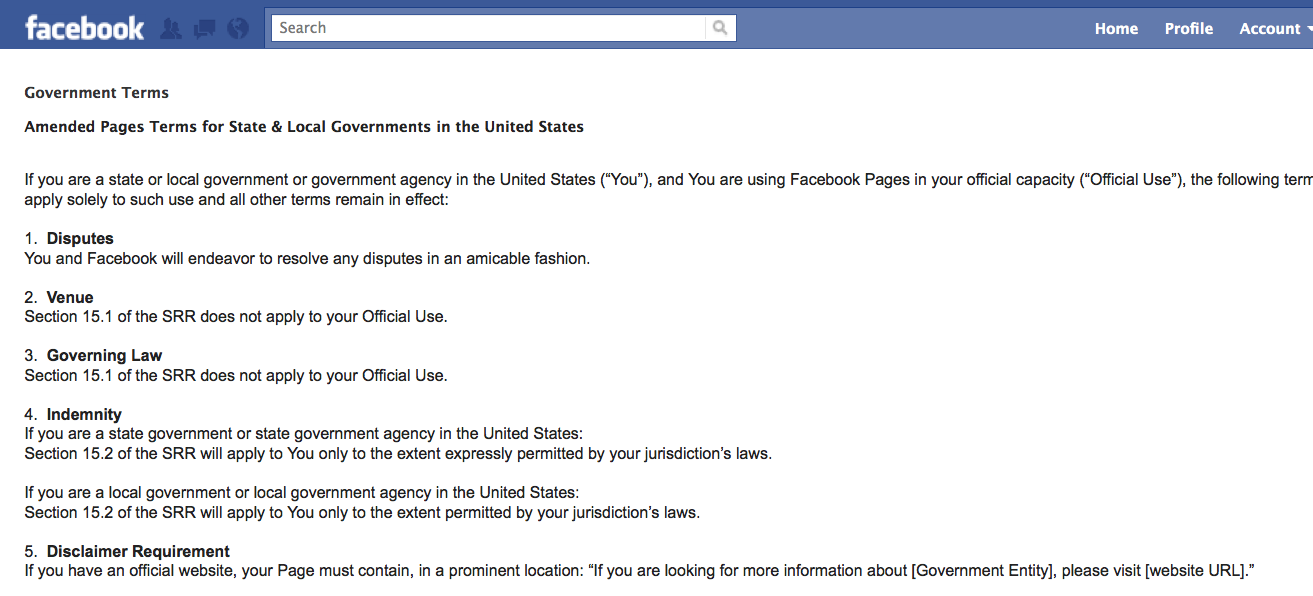 Jan. 2011 – National Association of Attorneys General and National Association of State Chief Information Officers negotiate Facebook agreement

http://www.naag.org/attorneys-general-negotiate-facebook-agreement-for-state-government-use.php
https://www.facebook.com/terms_pages_gov.php
Creating Content
IMAGES
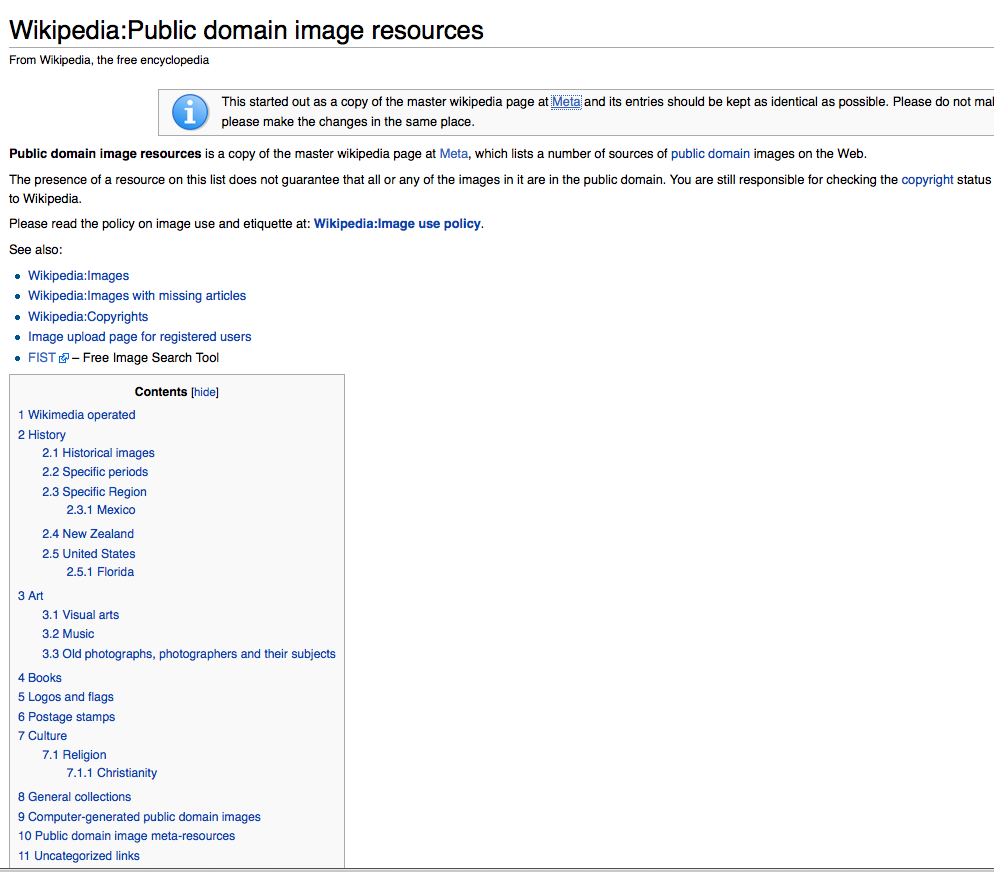 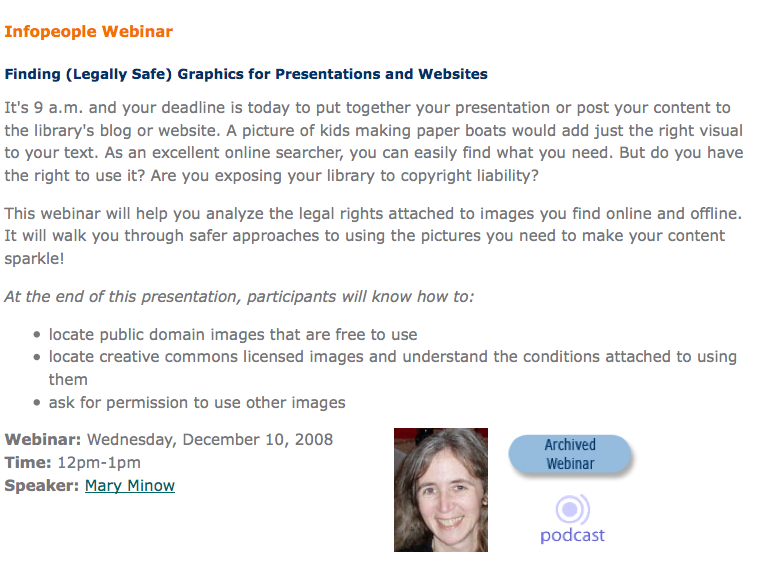 http://www.infopeople.org/training/webcasts/webcast_data/321/index.html
https://secure.wikimedia.org/wikipedia/en/wiki/Wikipedia:Public_domain_image_resources
Finding Public Domain Images
1. Finding Public Domain Images
Facts
Recipes
Ideas
Dedicated works
Government works (U.S.)
Expired works
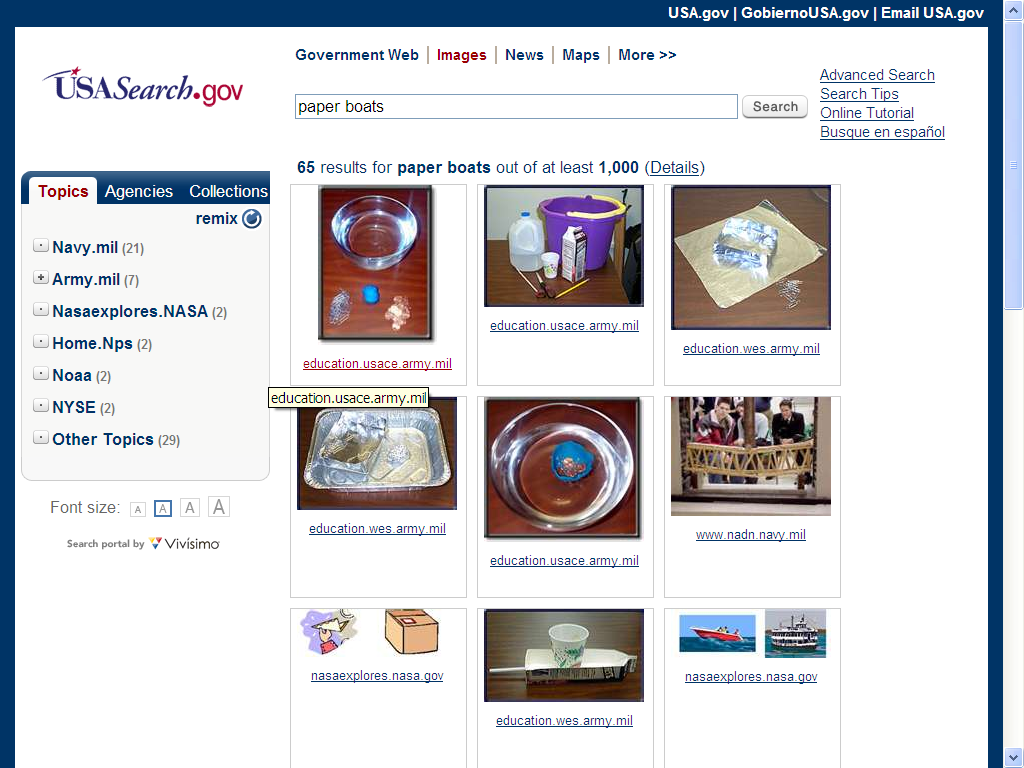 Music, Videos
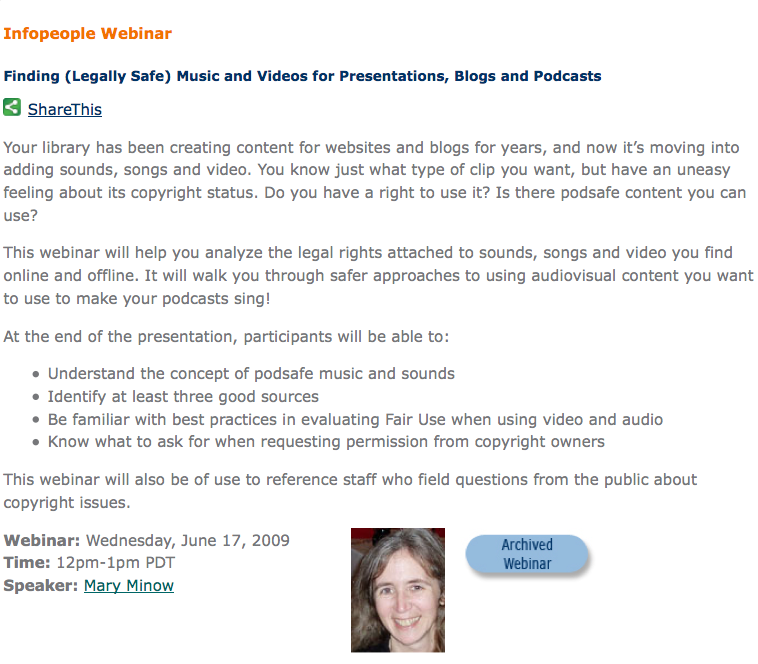 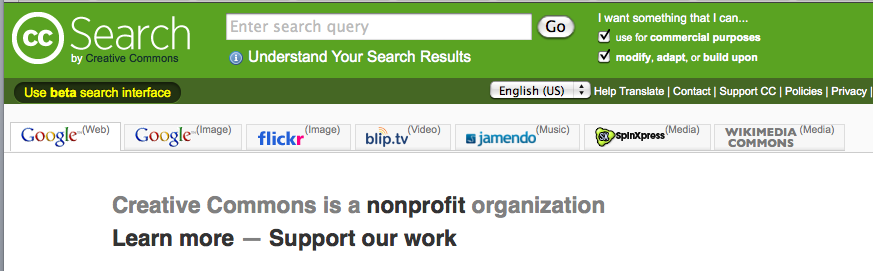 http://search.creativecommons.org/
http://infopeople.org/rural/training/webcasts/webcast_data/321/index.html
Protecting Library from User Content
Defamation, False Information, Negligence 
 … You’re not responsible
Matchmaker.com immune when user posted false profile for Star Trek actress – stalking

Carafano v. Metrosplash.com, Inc., 339 F.3d 1119 (9th Cir. 2003)
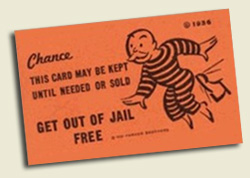 Sect. 230 broad protection – from false information, negligence, sexually explicit content, discrimination BUT NOT COPYRIGHT
No provider or user of an interactive computer service shall be treated as the publisher or speaker of any information provided by another information content provider. 47 USC§ 230(c)
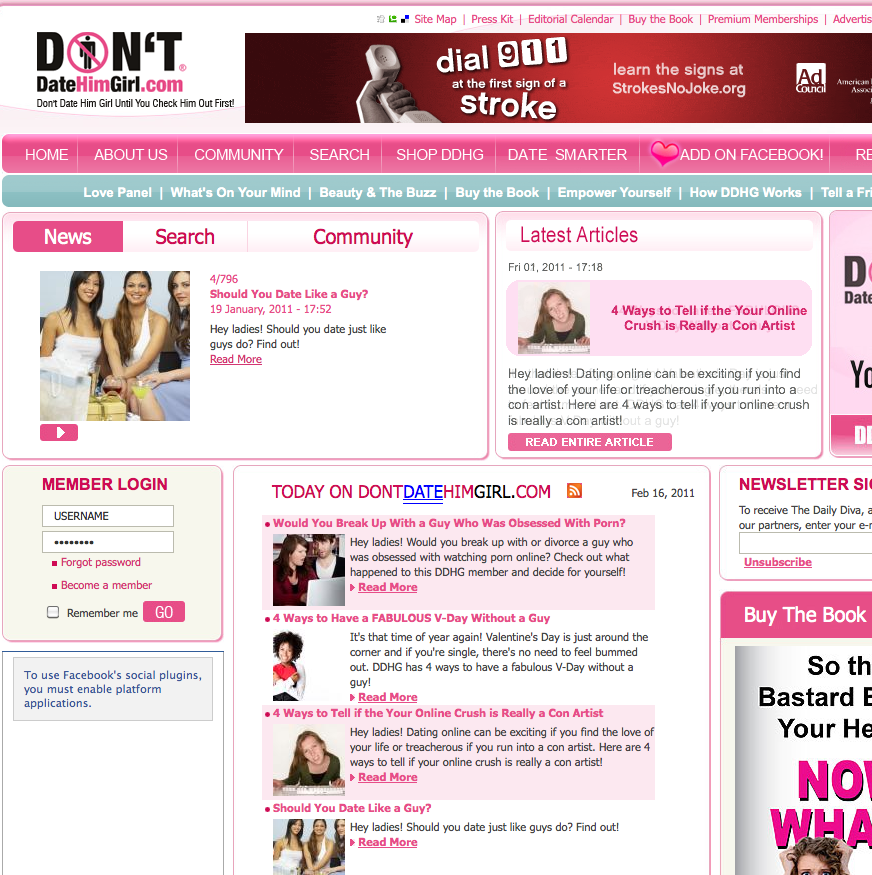 Today’s legal environment
gives us DontDateHimGirl.com
Ever-so-slight caution:Roommates  case
Internet roommate locator service

Required users to use pull-down menus:
age, gender, sexual orientation, children

No immunity as co-producer of content search system based on illegal criteria 

Yes immunity for free text "Additional Comments” -  even gross discrimination

DON’T ASK FOR ILLEGAL INFORMATION
Fair Housing Council of San Fernando Valley v. Roommates.com, 521 F.3d 1127 (9th Cir. 2008)
What about users that infringe copyright?
IMPORTANT!!

	e.g. user posts someone else’s article …
SAFE HARBOR
Must register agent with Copyright Office

Must inform users of policy, agent contact info

May then follow take-down procedures

No direct financial benefit
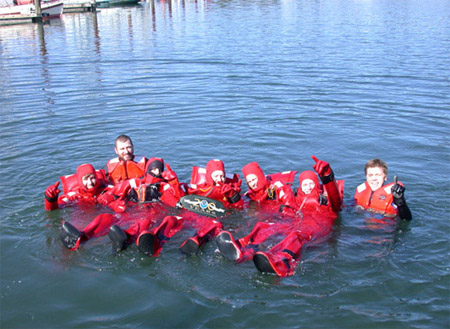 www.noaaworld.noaa.gov/postcards/postcard3_w200th.jpg
17 USC § 512
Look up your Institution
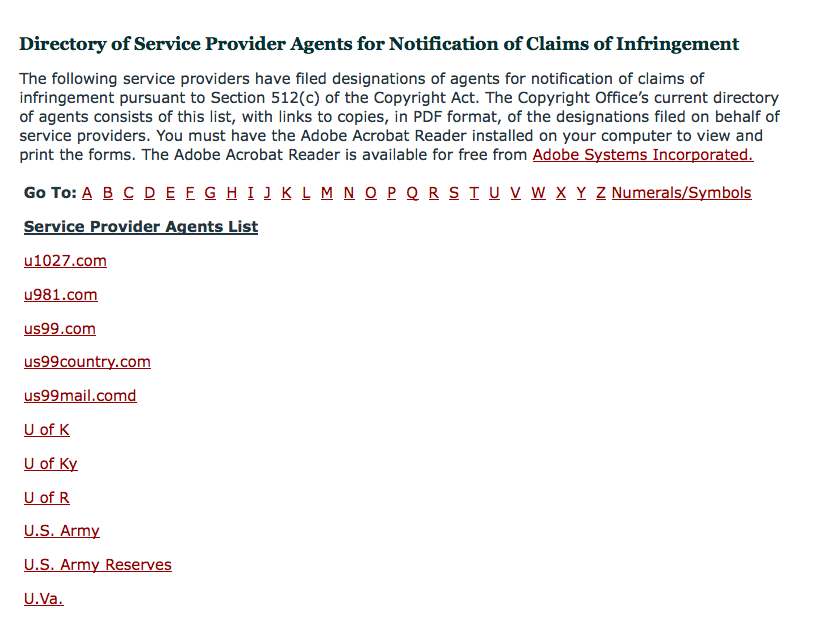 Is your library or parent organization registered?
http://www.copyright.gov/onlinesp/
Example: MIT Museum Copyright Agent on file with Copyright Office
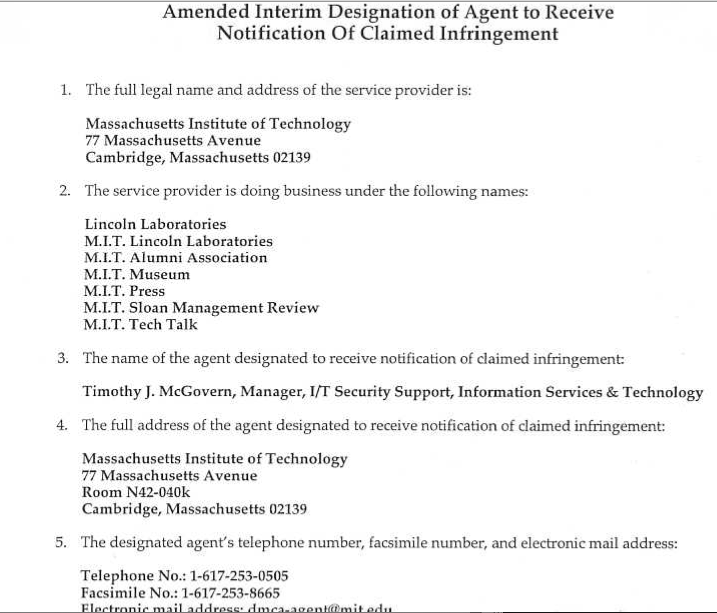 Remember to amend if your designated copyright designee changes
www.copyright.gov/onlinesp/agents/m/mit.pdf
Example: MIT Copyright Policy
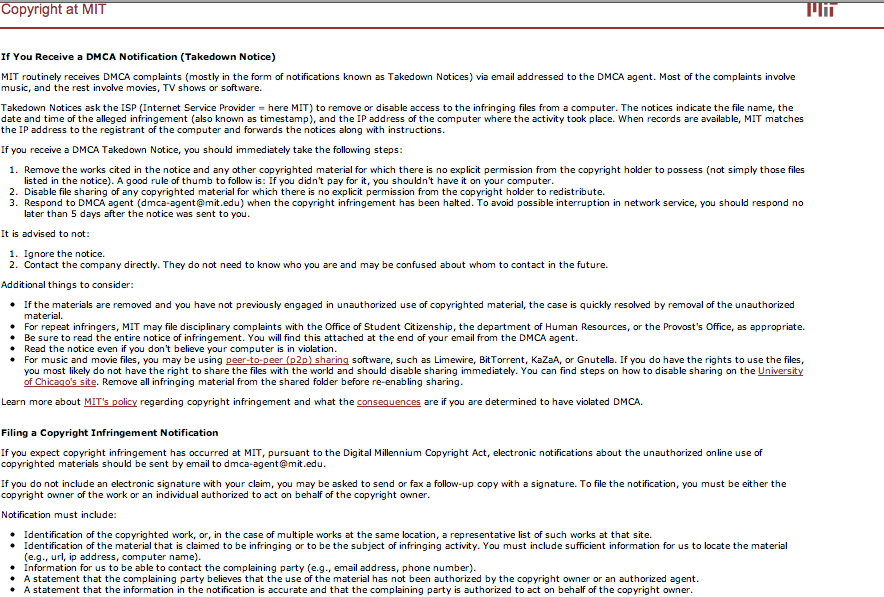 http://web.mit.edu/copyright/dmca-notices.html
ONE PAGE FORM: FILL IT OUT. SEND IT IN.
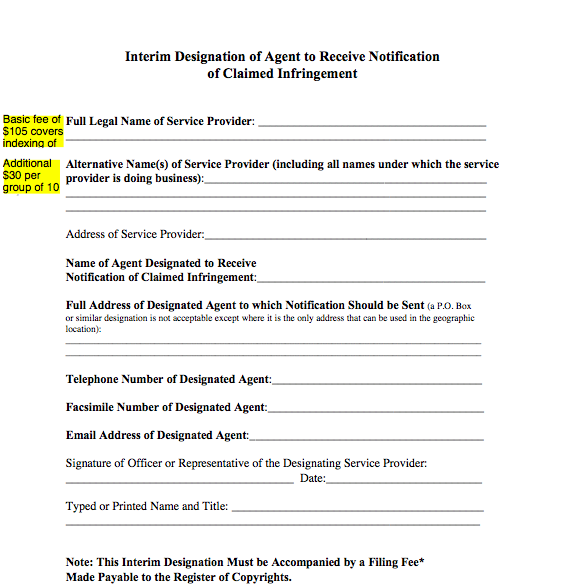 Register Copyright Agent with Copyright Office
DMCA:
Digital 
Millennium
Copyright
Act
www.copyright.gov/onlinesp
Sample Takedown Notices
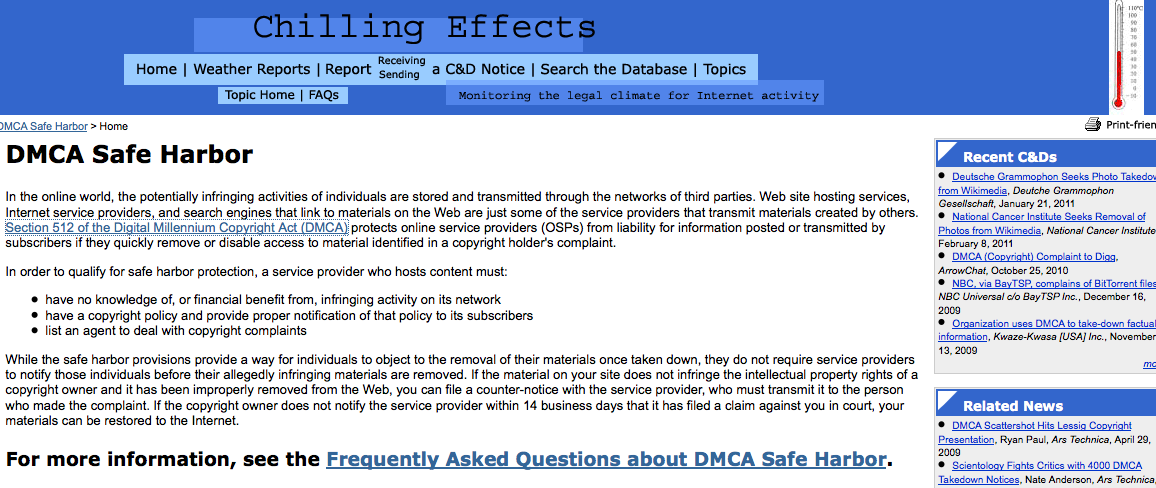 http://www.chillingeffects.org/dmca512
Elements of notification
Written communication to designated agent
Physical or e-signature of copyright holder 
Identify work(s) sufficiently for removal
Contact info for complaining party
Good-faith belief that use is unauthorized
Penalty of perjury
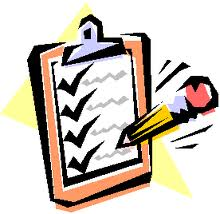 17 USC § 512(c)(3)
What about Fair Use?
Lenz v. Universal Music Corp.
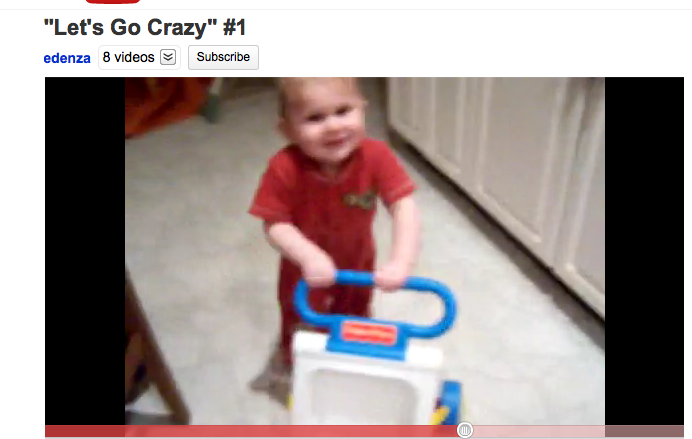 Takedown notice sender must consider Fair use
Lenz v. Universal Music Corp, 572 F. Supp. 2d 1150 (N.D. Cal. 2008); 
updates at http://dockets.justia.com/docket/california/candce/5:2007cv03783/196424
Video at www.youtube.com/watch?v=N1KfJHFWlhQ
Best Practice: 
Follow takedown procedures for any content
Register once. Update if agent changes.
Use established procedure, even if not user generated.
Consider friendly notice and crowd-sourcing:

	"Do you have information about a collection item?  Please let us know!  And let us know if you believe that you hold rights to an item on our website.” 
			…  link to DMCA agent info

CAUTION:    Takedown policy can mitigate risk and demonstrate good faith. Not a substitute for seeking permissions.
Special Issues with Children
Federal law requires parental consent for children under 13 for online comments 
		at commercial websites
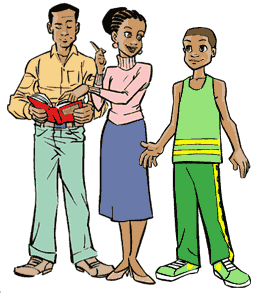 Children's Online Privacy Protection Act (COPPA)
Children's Online Privacy Protection Act (COPPA)
Commercial services

Notice to parents about information practices 

Verifiable parental consent before collecting 

Parents must have access to child’s info

Confidentiality, security and integrity of child’s personal info

… link to privacy policy on any page where info is collected
Federal Trade Commission (FTC)
www.ftc.gov/bcp/conline/edcams/kidzprivacy
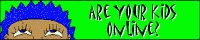 Verifiable Parental Consent
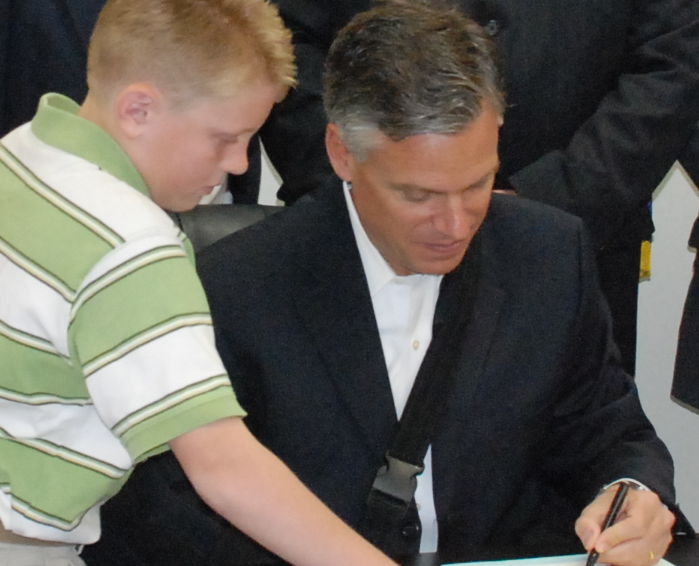 FTC rules

Parent signs and emails/faxes in
Credit card 
Use toll-free number
Public key technology
www.ftc.gov/privacy/coppafaqs.shtm
Children Without Consent
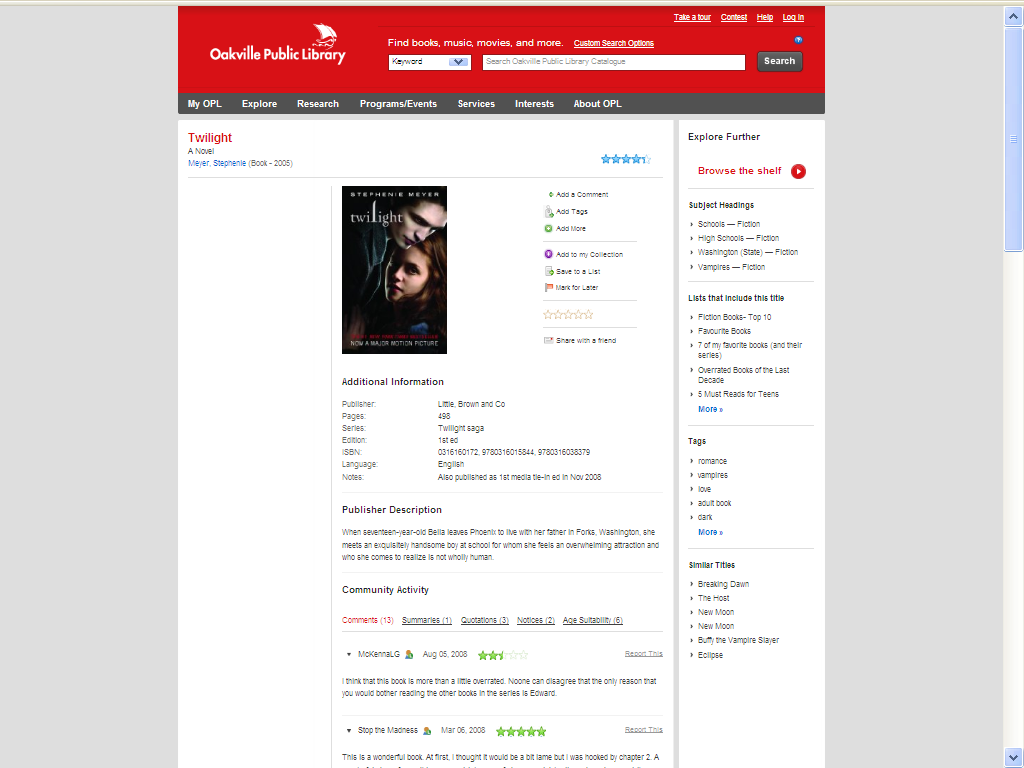 Noncommercial sites may choose to comply with COPPA.
Competing Principle: don’t restrict user participation based on age
FTC
Okay to use ratings, drop down choices
but
No free text, no messaging
http://opl.bibliocommons.com
California State Library
Children are not eligible to use services that require submission of personal information and we require that minors (under the age of 18) do not submit any personal information to us. This includes submitting personal information to the State as part of a user profile or personalization profile. If you are a minor, you can use these services only if used together with your parents or guardians. If you are a minor you should seek guidance from your parents. If the state decides to begin collecting personal information from children, it will notify parents that it is being requested, disclose the reasons for collecting it, and disclose our intended use for it. The state will seek parental consent before collecting any personally identifiable information. If it does collect it, parents may request information on the type of data being collected, view their child's information and, if they choose, prohibit the state from making further use of their child's information. The state will not provide personal information about children to third parties.
Social Media Policies
.. and Free Speech
Define purpose of the space		
Teen reading club
Children’s poetry group
Ask for civility (but don’t enforce)
Remove OFF TOPIC 
Cialis
Personal attacks that are off topic
Bury offensive posts
Limited Public Forum Analysis
purpose
Nonpublic 
Forum
Limited
Public Forum
Limited
Public Forum
Limited
Public Forum
Public Forum
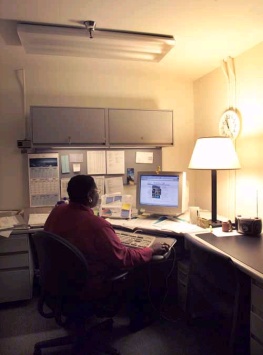 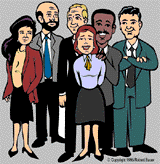 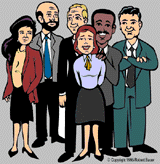 Cultural 
Notices
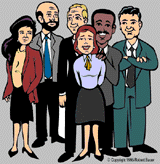 office
Nonprofit
Flyers
Public
 meeting
 room
street
The broader the space’s purpose, the harder it is to take down content.
Social Media Policy Elements
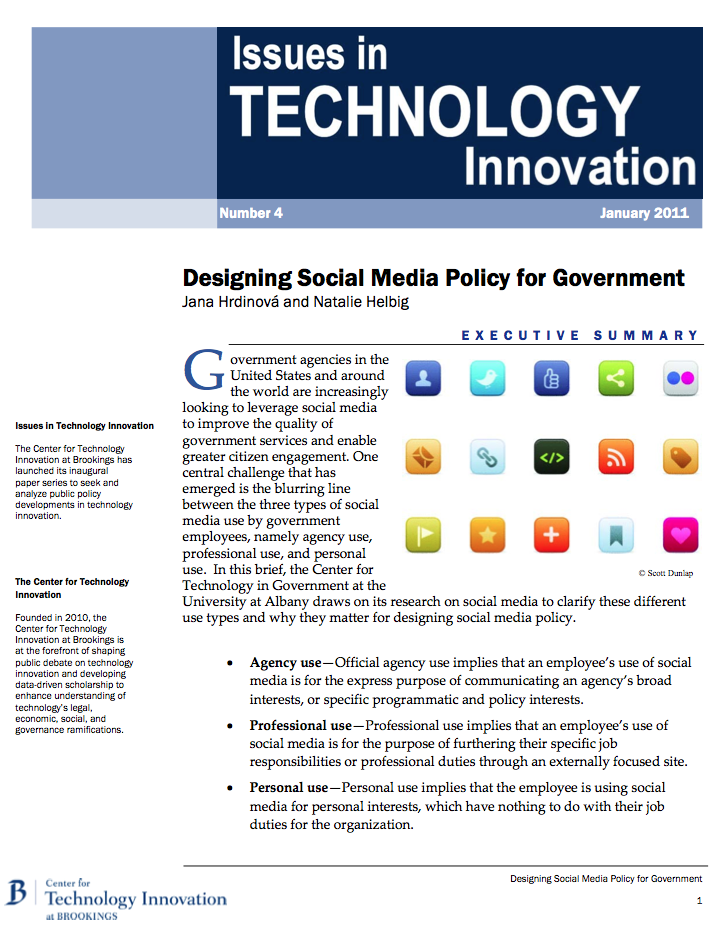 Degree of employee access
Account management
Acceptable Use for employees (time, purpose)
Expectations/Consequences of violations
Agency content
Legal issues
Security
Users
http://www.brookings.edu/papers/2011/01_social_media_policy.aspx
California – Policy Issues
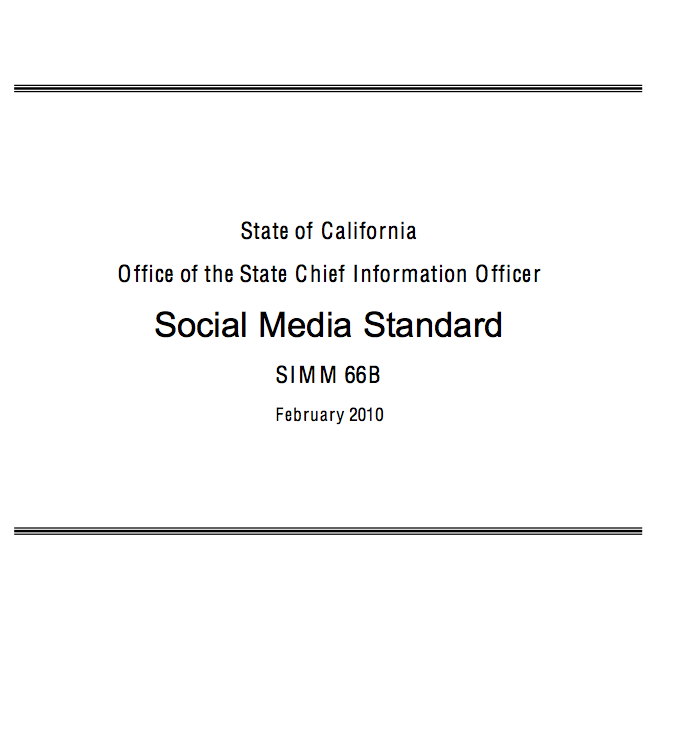 Management 
 	productivity, bandwidth, 	reputation, security
IT 
authorized users
control file exchange, links
	Users 
no confidential info 
speaker authorization
no masquerading 
no work passwords
http://www.cio.ca.gov/Government/IT_Policy/pdf/SIMM_66B.pdf
Summary
Terms of Service: Flickr, Facebook, Twitter
Creating content
Protecting Library from User Content
Special Issues with Children
Social Media Policies
From the Infopeople Archive
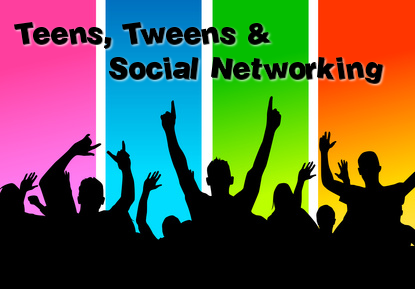 Laura Solomon, MCIW, MLS
Library Services Manager, OPLIN
laura@designforthelittleguy.com
February 23, 2011
http://www.infopeople.org/training/webcasts/webcast_data/441/index.html
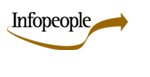 Thanks for listening!
Mary Minow, J.D., A.M.L.S.  LibraryLaw.com